সবাইকে স্বাগতম
পরিচিতি
নাসরিন আকতার
সহকারী প্রধান শিক্ষক
মহামুনি এংলো -পালি উচ্চ বিদ্যালয়
রাউজান, চট্টগ্রাম।

G-mail Account : nasrinakther984@gmail.com
Facebook Account : nasrin.akter.714655
Cell : 01818848121
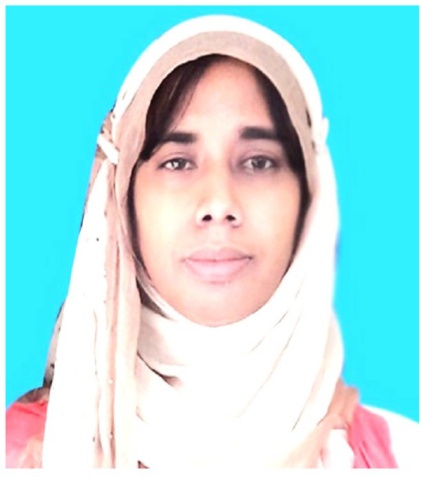 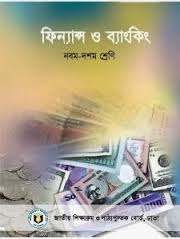 শ্রেণি   :  দশম 
বিষয়  : ফিন্যান্স এন্ড ব্যাংকিং
অধ্যায় : ৮ম
সময়   : ৫0 মিনিট
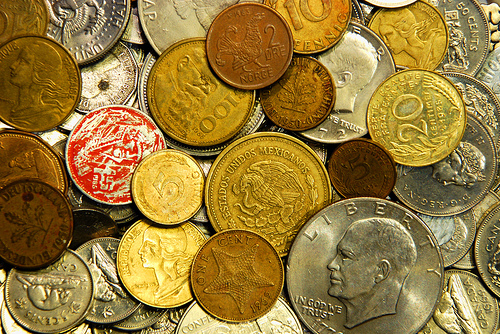 মুদ্রা ও তার ইতিহাস
এই পাঠশেষে শিক্ষার্থীরা...
১। মুদ্রা ও বিনিময় প্রথা কী তা বলতে পারবে ;
২। মুদ্রার ইতিহাস ব্যাখ্যা করতে পারবে ;  
৩। মুদ্রার কার্যাবলি বর্ণনা করতে পারবে।
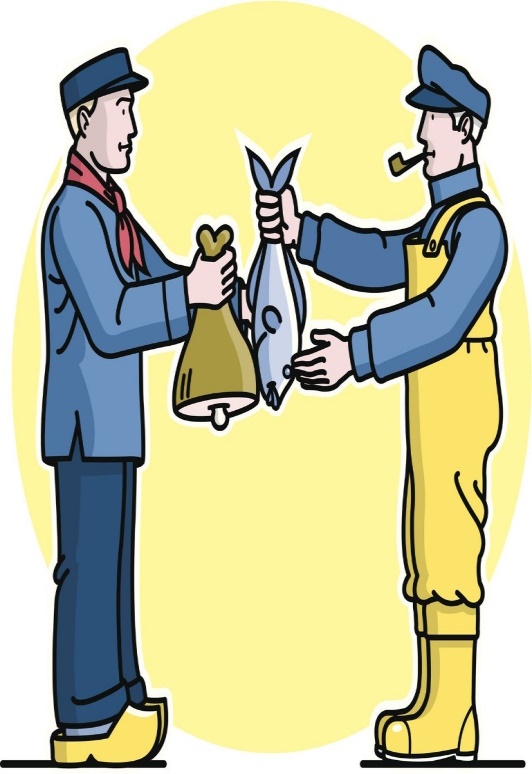 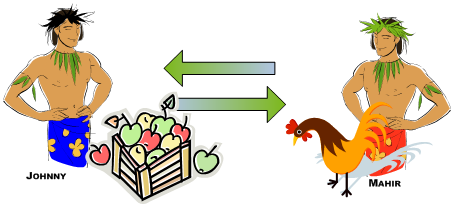 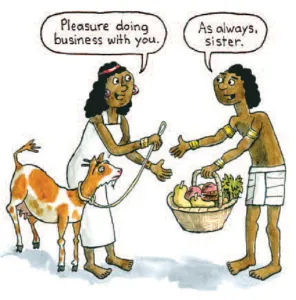 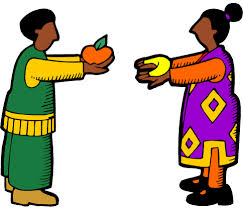 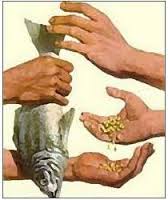 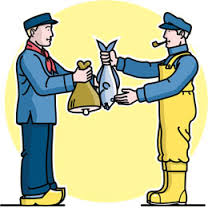 বিনিময় প্রথা
মুদ্রার ইতিহাস
সভ্যতার প্রথম মুদ্রা
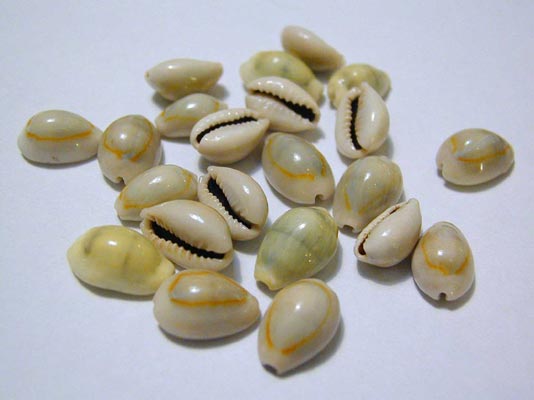 কড়ি
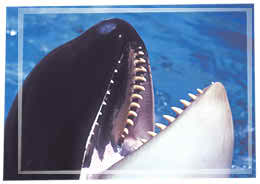 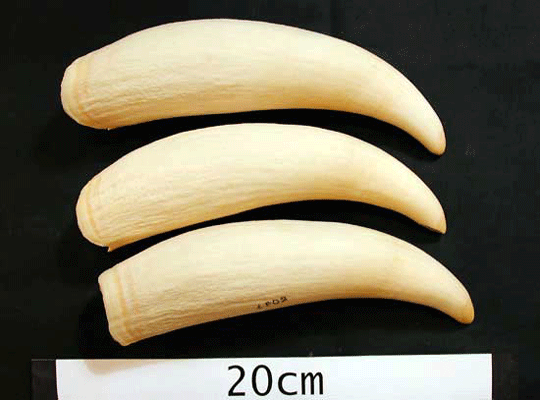 হাতির দাত
হাঙ্গরের দাত
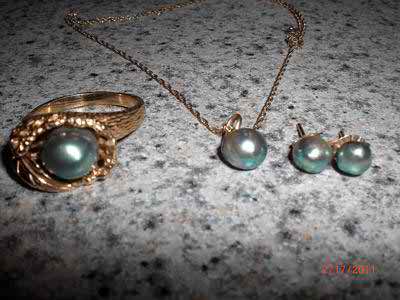 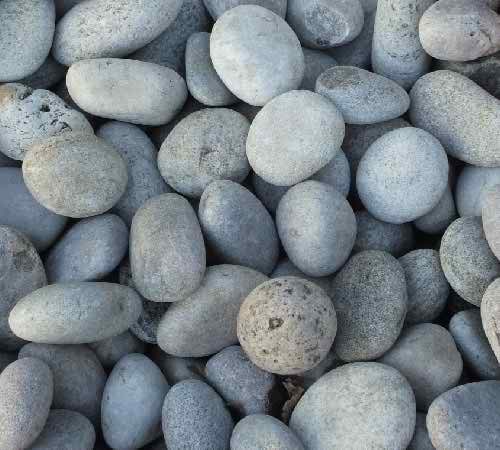 পাথর
ঝিনুক
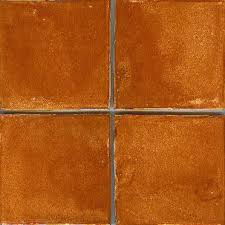 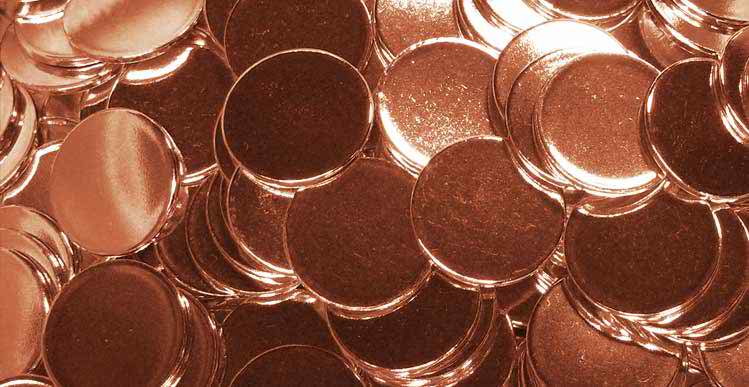 তামা
পোড়ামাটি
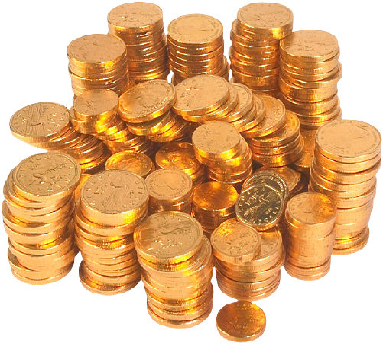 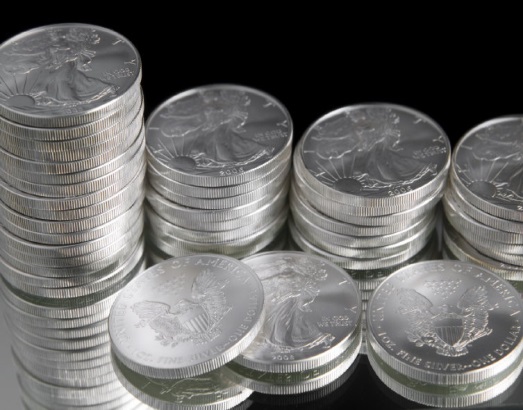 রুপা
সোনা
বর্তমান যুগের কাগজি মুদ্রা
কাগজি মুদ্রার প্রচলন উনবিংশ শতাব্দীতে শুরু হয়।
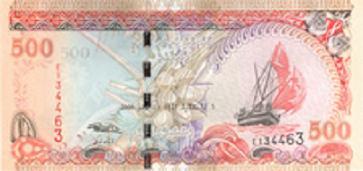 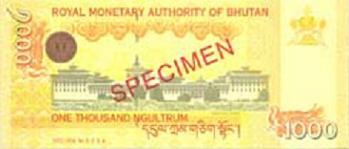 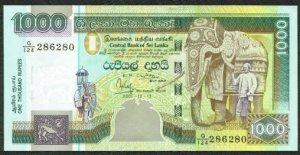 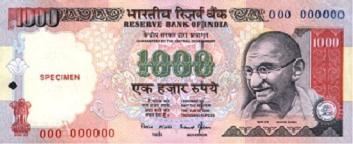 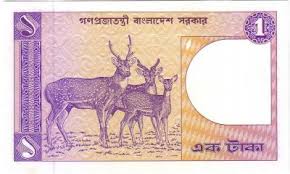 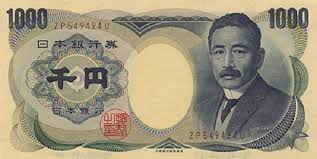 কাগজি মুদ্রা
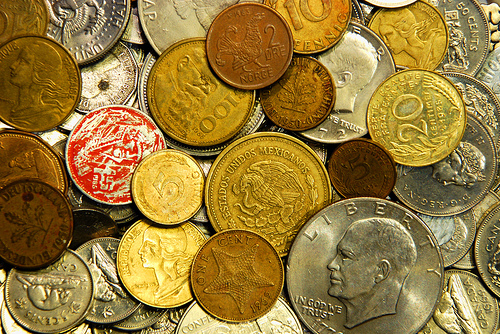 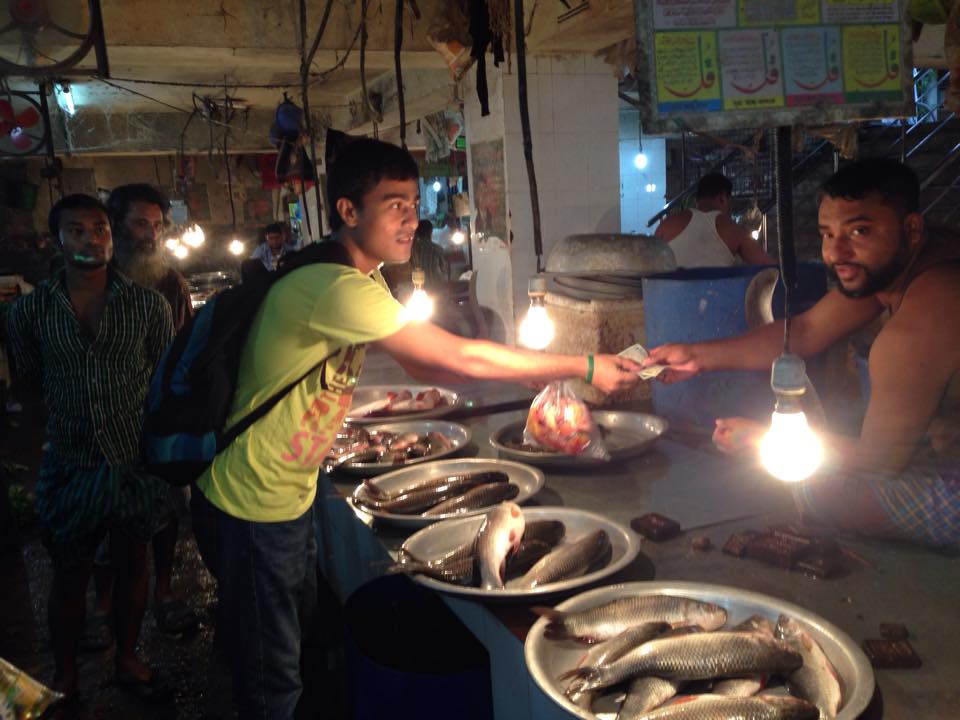 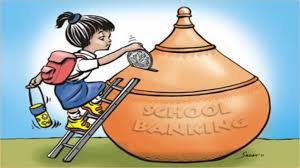 সঞ্চয়ের ভান্ডার
বিনিময়ের মাধ্যম
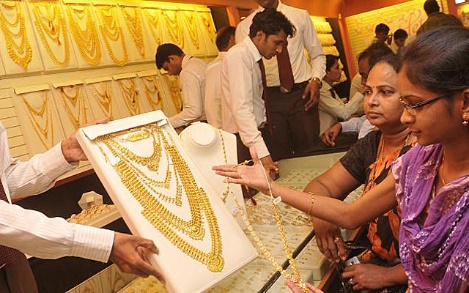 মুদ্রা
মূল্যের পরিমাপক
বিনিময়ের মাধ্যম হিসাবে কাজ করে
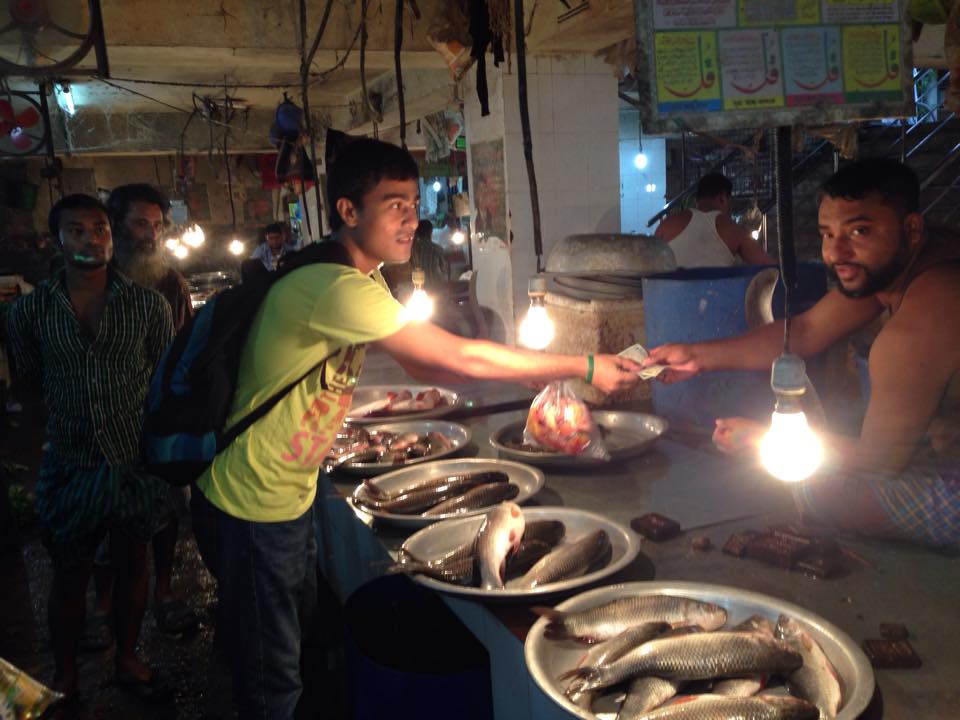 যেকোনো লেনদেন করার জন্য মুদ্রা ব্যবহার করা যায়।
মূল্যের পরিমাপক হিসাবে কাজ করে
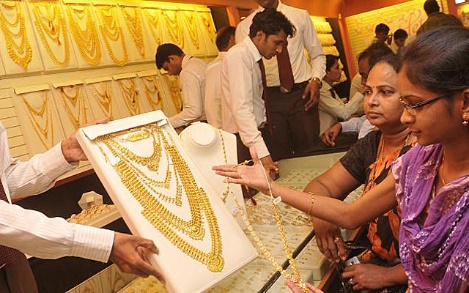 যেকোনো অর্থনৈতিক পণ্য বা সেবার মূল্য কত তা মুদ্রার মাধ্যমে নির্ধারণ করা হয়।
সঞ্চয়ের ভান্ডার হিসাবে কাজ করে
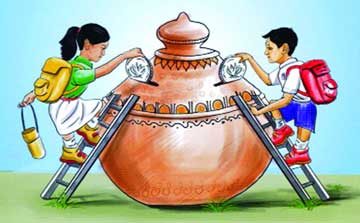 ভবিষ্যতের জন্য কোনো সঞ্চয় করতে হলে মুদ্রার মাধ্যমে সঞ্চয় করতে হয়।
সময়
১০ মিনিট
দলীয় কাজ
 মুদ্রা বিভিন্নমুখি কর্ম সম্পাদন করে থাকে, বিশ্লেষণ কর।
মূল্যায়ন
১। মুদ্রা কীসের ভান্ডার হিসাবে কাজ করে ?


(ক) সঞ্চয়ের ভান্ডার
(খ) অর্থের ভান্ডার
(গ) ক + খ
(ঘ) একটিও নয়
২। কাগজি মুদ্রার প্রচলন কোন শতাব্দীতে শুরু হয় ?


(ক) আঠার শতকে
(খ) উনবিংশ
(গ) সতের শতকে
(ঘ) একটিও নয়
৩। কোন মুদ্রা সহজে বহনযোগ্য ?


(গ) ক + খ
(ঘ) একটিও নয়
(ক) কাগজি মুদ্রা
(খ) ধাতব মুদ্রা
৪। মুদ্রা কী ?
(২)  সঞ্চয়ের ভান্ডার
(৩)  মুল্যের পরিমাপক
(১)  বিনিময়ের মাধ্যম


(ক)    ১+২
(খ)     ২+৩
(গ)    ১+৩
(ঘ)  ১+২+৩
মূল্যায়ন
বিনিময়ের মাধ্যম হিসাবে আমরা কি ব্যবহার করি।
কাগজি মুদ্রা কোন শতাব্দীতে শুরু হয়। 
কয়েকটি কাগজি মুদ্রার নাম বল।
বাড়ির কাজ
আমাদের দৈনন্দিন জীবনে মুদ্রার প্রভাব ব্যাখ্যা কর।
ধন্যবাদ